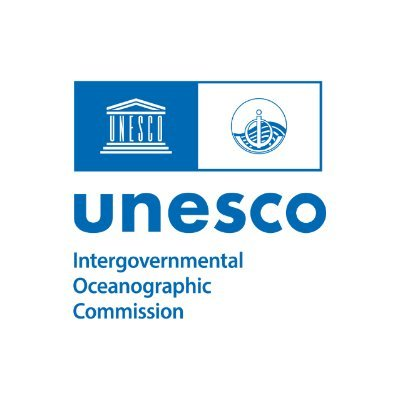 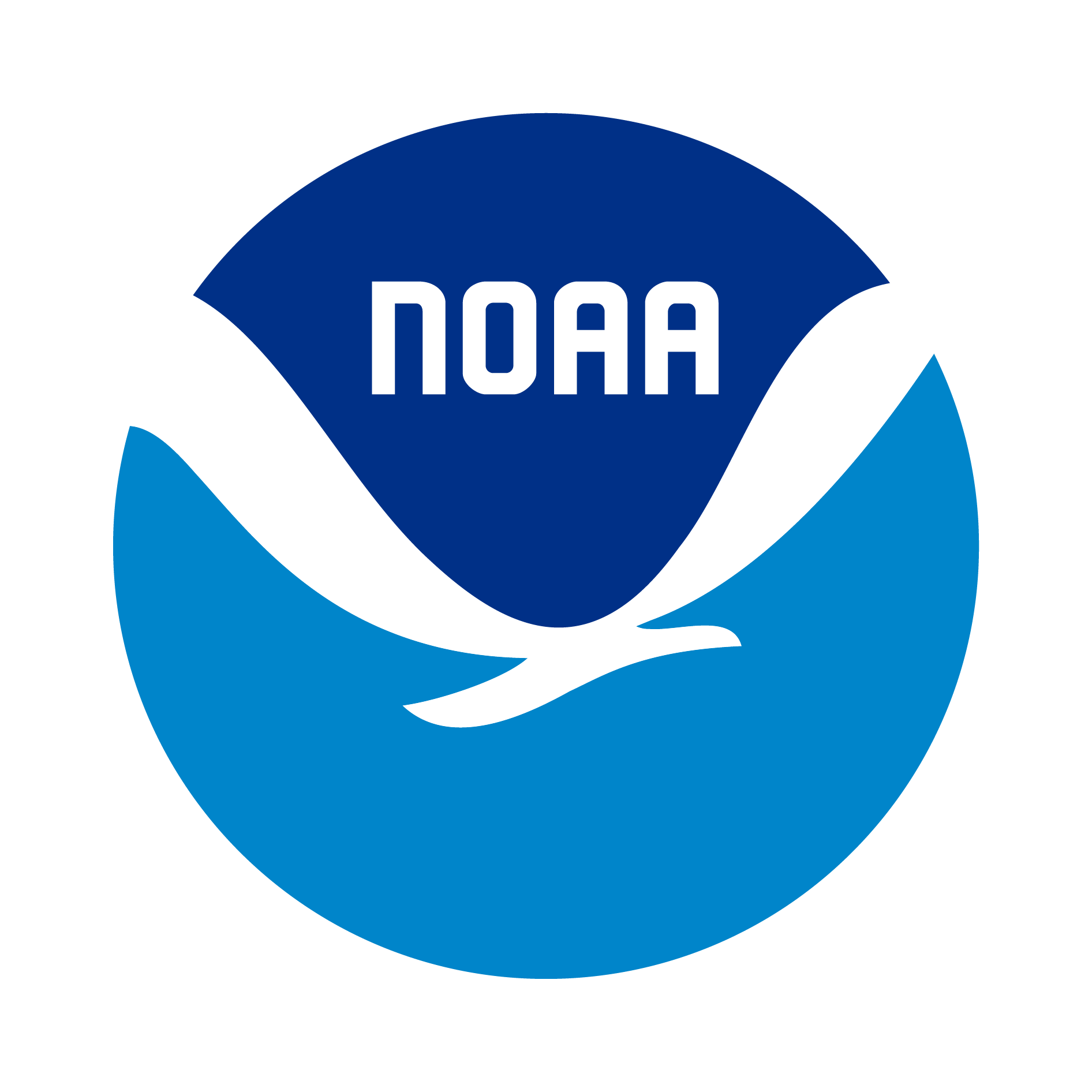 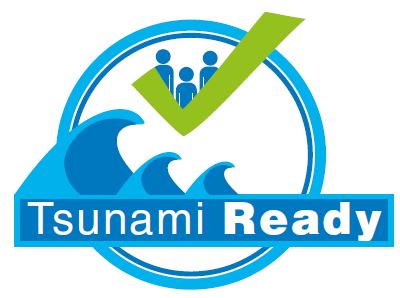 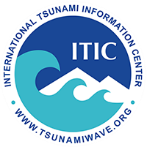 TR Cross Crediting for Countries not implementing TRTOWS Task Team Disaster Management and Preparedness
Christa von Hillebrandt-Andrade
ITIC Caribbean Office
David Coetze
National Emergency Management Agency
New Zealand
February 27, 2023
Background Points
ODTP Goal is that 100% of at risk communities are prepared and resilient through programmes like Tsunami Ready
Some countries do not have plans to implement Tsunami Ready
Of these, some have programmes and initiatives to get at risk communities prepared and resilient
How can they be accounted and noted?  This has been brought up and/or noted as an issue for some Member States, eg. New Zealand, USA, Chile….
Communities that have similar tsunami assessment, preparedness and reponse standards feel left out being showcased
The similar national programs may receive more resources if recognized as being recognized by UNESCO/IOC
Suggested Action by Member State
Cross crediting approach
Compare the National Programme against TR Programme and its 12 Indicators
Inform UNESCO/IOC (would TOWS need to approve the cross crediting approach?)
MS inform status of implementation of its program
UNESCO/IOC records and notes in reporting
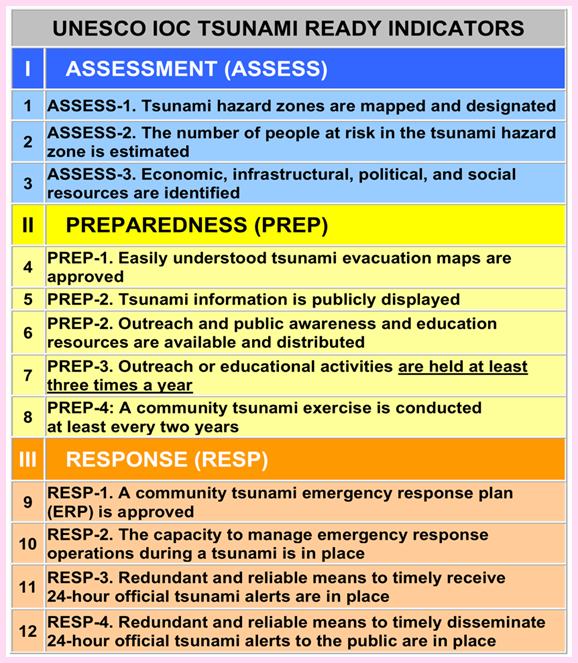 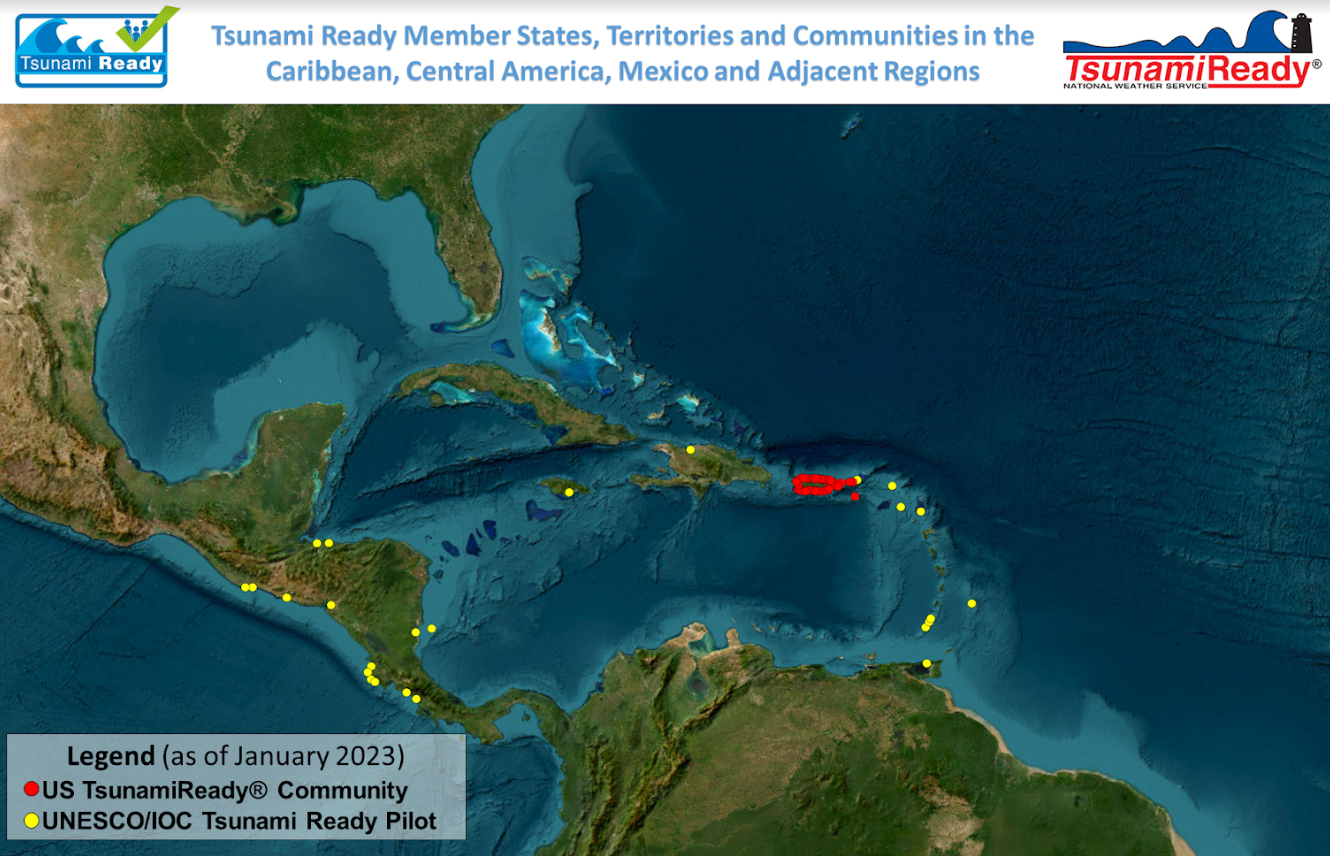 Instead of labeling the red dots as US TsunamiReady®, indicate cross credited Tsunami Ready Communities
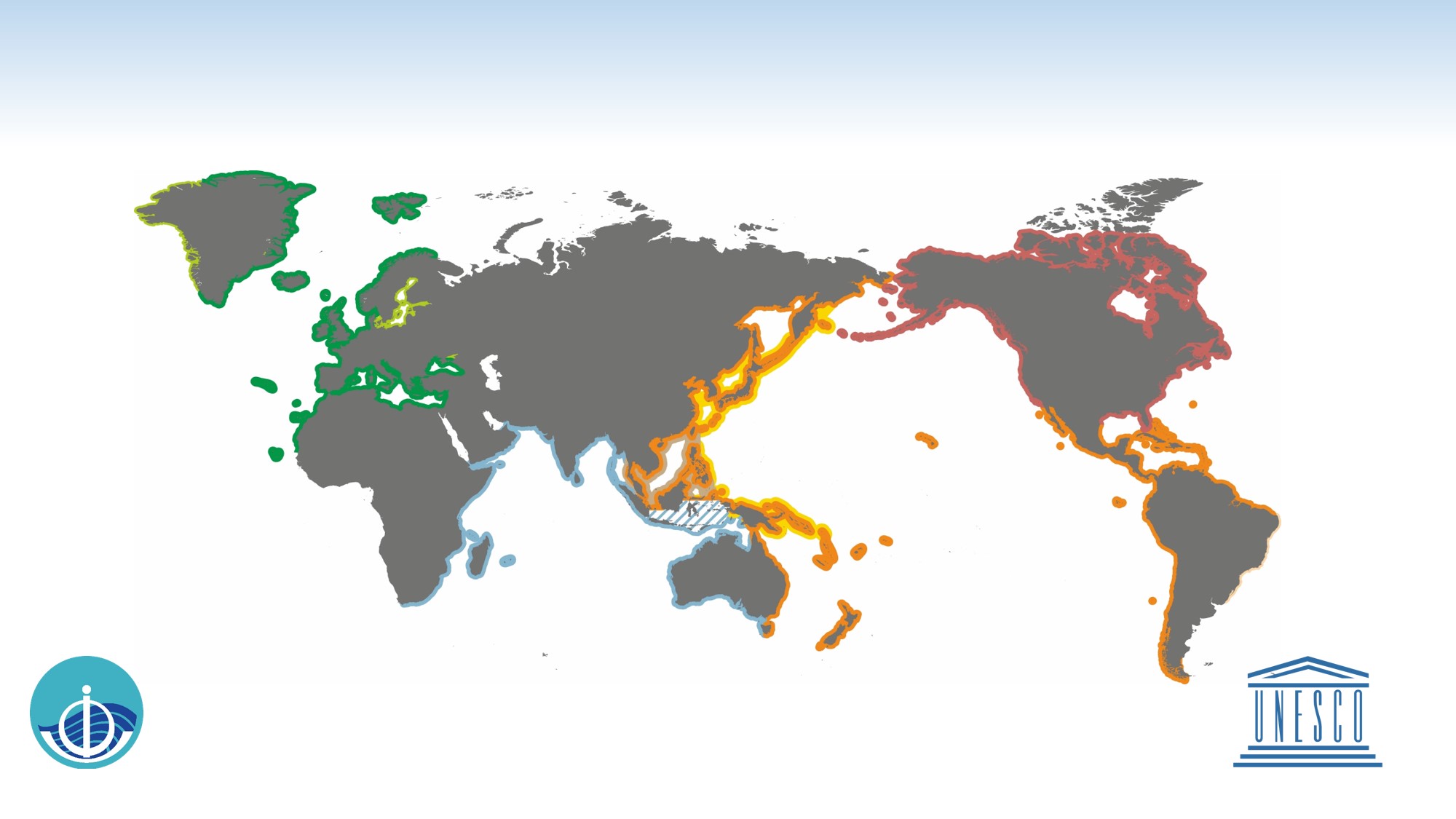 Use zones instead of points, to highlight preparedness and resilience programs (not points)
EXISTING SERVICES OF THE GLOBAL TSUNAMI WARNING SYSTEM
Intergovernmental Oceanographic Commission of UNESCO
2021 www.ioc-tsunami.org
The services provided by the 
US National Tsunami Warning Center 
are outside the framework of the IOC 
coordinated tsunami warning systems
CARIBE-EWS 
Tsunamis and Other Coastal Hazards Warning System for the Caribbean and Adjacent Regions


International Tsunami Information Centre, Caribbean Office (Puerto Rico)
Operational  Tsunami Service provided by 
PTWC Pacific Tsunami Warning Center /
NWS/NOAA of USA 
CATAC, Nicaragua (in process)
NEAMTWS
North Eastern Atlantic, Mediterranean 
and connected seas Tsunami Warning and Mitigation System



Accredited TSPs: 
CENALT Centre d'Alerte aux Tsunamis of France
IPMA Instituto Portugues do Mar e da Atmosfera            
of Portugal
INGV Istituto Nazionale di Geofisica e Vulcanologia of Italy 
KOERI Kandilli Observatory and Earthquake Research Institute of Turkey
NOA National Observatory of Athens of Greece
Planned
Caribbean Tsunami Information 
Centre (Barbados, IOC)
NEAM Tsunami
Information Centre (IOC)
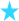 PTWS 
Pacific Tsunami Warning and Mitigation System



NWPTAC/JMA 
Northwest Pacific Tsunami Advisory Center / 
Japan Meteorological Agency

PTWC 
Pacific Tsunami Warning Center /
NWS/NOAA of USA

SCSTAC/NMEFC 
South China Sea Tsunami Advisory Center / 
National Marine Environmental Forecasting Center of P. R. China
International Tsunami 
Information Centre (USA, Chile, IOC)
IOTWMS 
Indian Ocean Tsunami Warning and Mitigation System



InaRTSP 
Indonesian Regional Tsunami Service Provider 
ITEWC
Indian Tsunami Early Warning Centre 
JATWC 
Joint Australian Tsunami Warning Centre
Indian Ocean Tsunami
Information Centre (Indonesia, IOC)
Service is provided by the 
InaTEWS 
Indonesian Tsunami Early Warning System at the BMKG, outside the framework of the IOC-coordinated tsunami warning systems
5
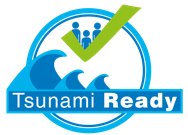 UNESCO IOC Tsunami Ready web site
www.tsunamiready.org
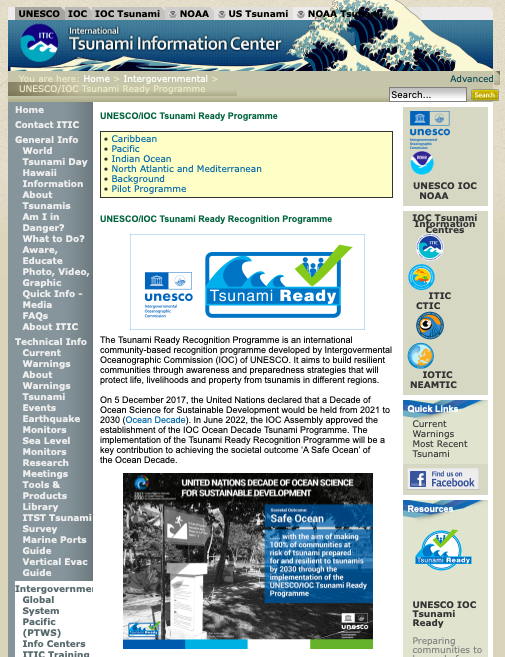 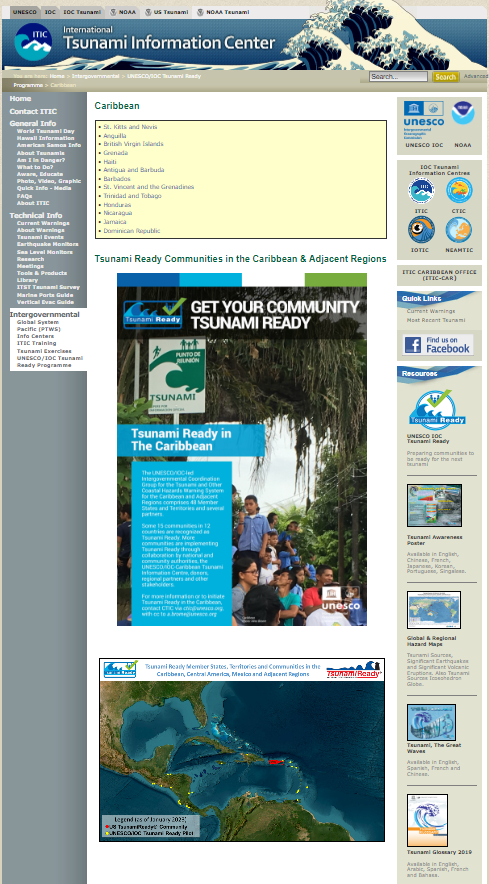 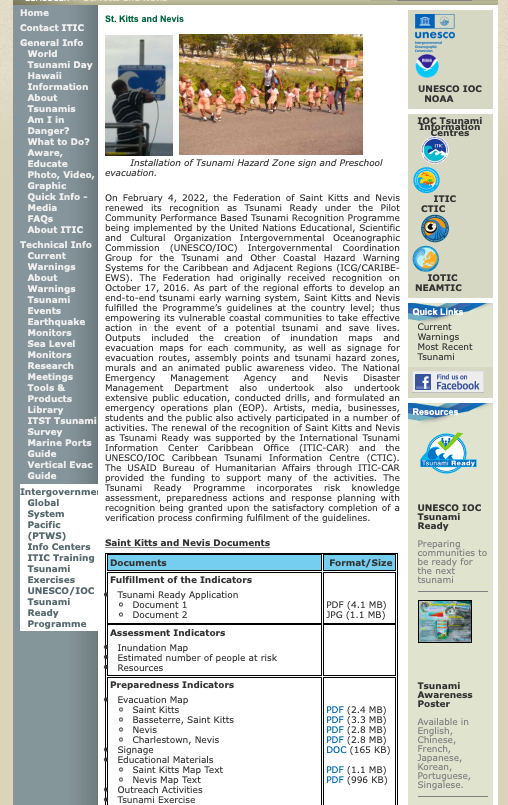 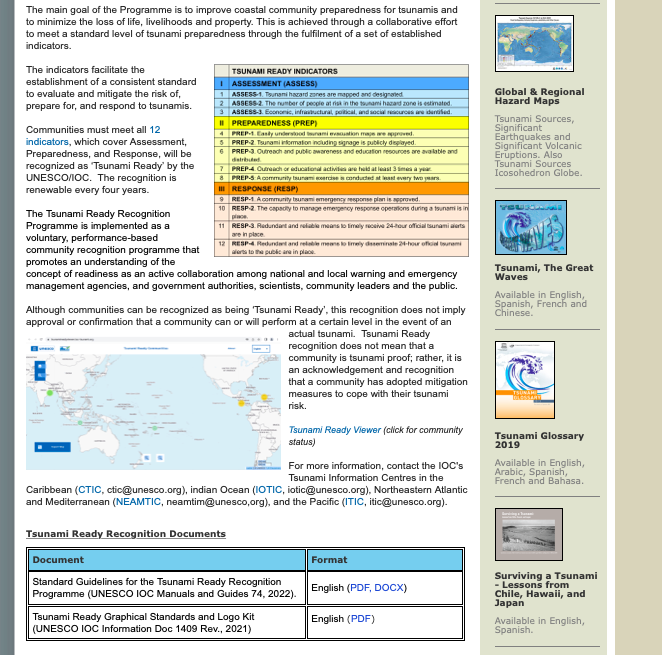 Tsunami Ready Viewer
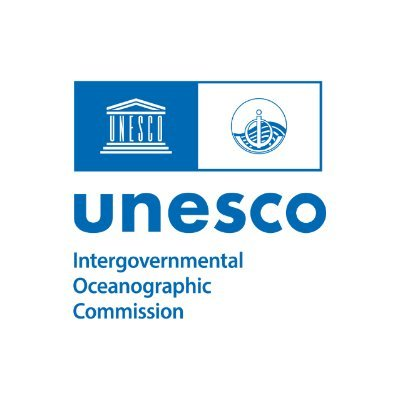 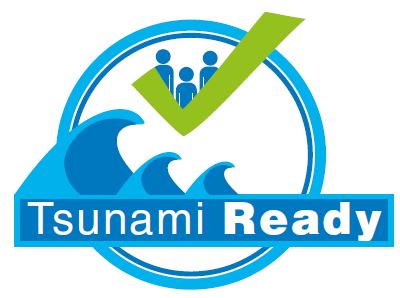 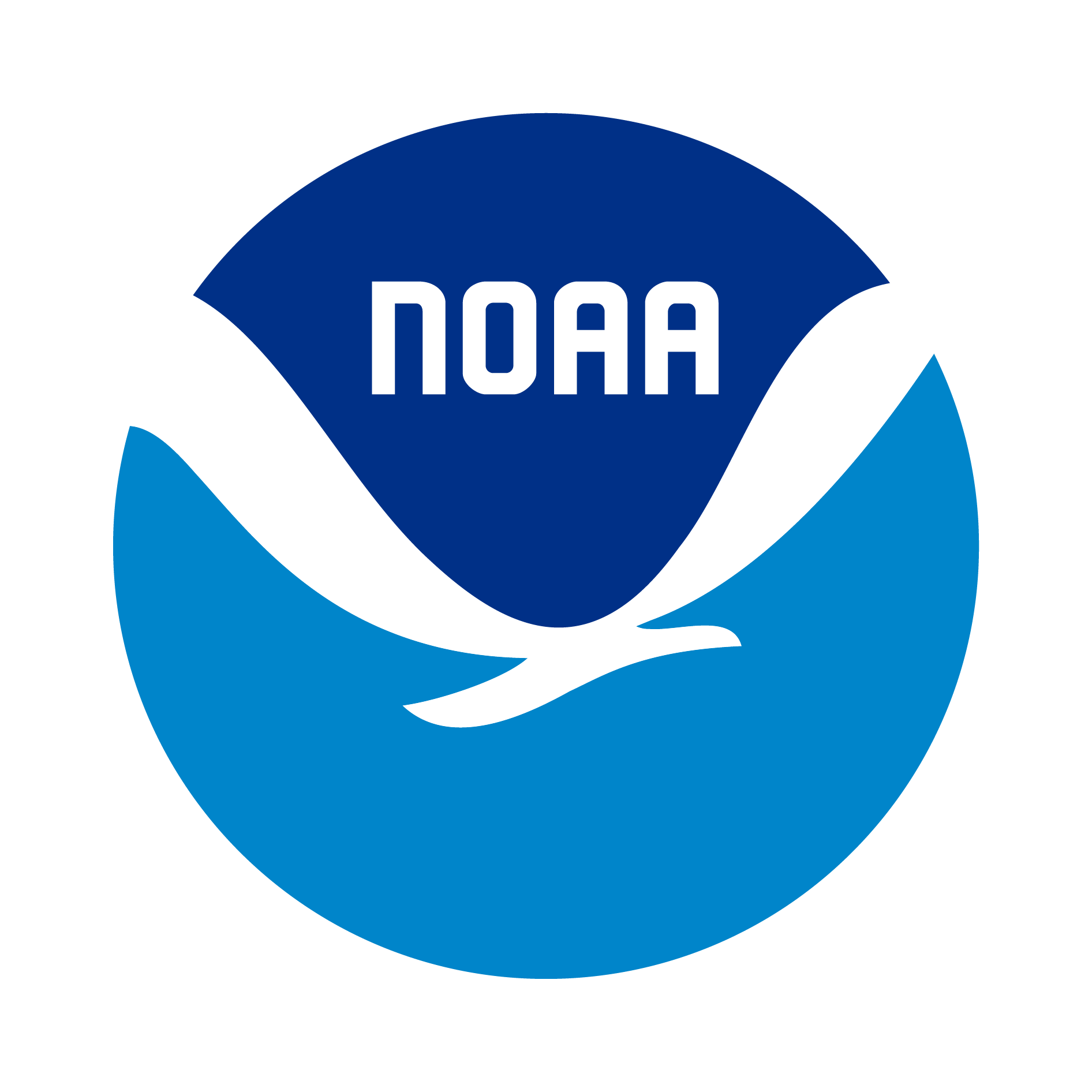 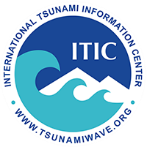 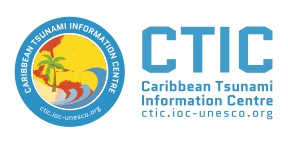 THANK YOU
Christa von Hillebrandt-Andrade
christa.vonh@noaa.gov

[Presenter]
[Email address]